2019-2021 жылдарға арналған БІРЛІК ауылдық округініңазаматтық бюджеті
Бірлік ауылдық округінің әлеуметтік-экономикалық дамуының негізгі көрсеткіштері
Аудандық маңызы бар қала, ауылдық округ бюджеті – Бюджеттік Кодекспен айқындалған түсімдер есебінен қалыптастырылатын және аудандық маңызы бар қаланың, ауылдың, кенттің, ауылдық округтің әкімдерінің, оларға ведомстволық бағынысты мемлекеттік мекемелердің міндеттері мен функцияларын қаржылық қамтамасыз етуге және тиісті әкімшілік-аумақтық бірлікте мемлекеттік саясатты іске асыруға арналған орталықтандырылған ақша қоры.
Бірлік  ауылдық округінің бюджеті Панфилов аудандық мәслихатының 2018 жылғы 26 желтоқсандағы «Панфилов ауданының Жаркент қаласы мен ауылдық округтерінің 2019-2021 жылдарға арналған бюджеттері туралы» № 6-48-300 шешімімен (6-шы шақырылған кезекті 28-ші сессия) кірістер 23,9 млн.теңге және шығындар 23,9 млн.теңге көлемінде бекітілген.
2019-2020 жылдарға арналған БІРЛІК Ауылдық округі бюджетінің негізгі параметрлері
Шығыстар 2019-2021 жылдарға арналған БІРЛІК ауылдық округ бюджетінің шығыстары Мемлекет басшысының Қазақстан халқына Жолдауы, мемлекеттік және салалық бағдарламалары, 2019-2021  жылдарға арналған Панфилов ауданының даму бағдарламасының шараларын жүзеге асыруға бағытталған.
БЮДЖЕТ ШЫҒЫСТАРЫНЫҢ ҮЛЕСІ, %
Тұрғын үй-коммуналдық шаруашылығы
Елді мекендердің көшелерін жарықтандыру - 388  мың теңге 
Елді мекендердің санитариясын қамтамасыз ету - 1547 мың теңге
Елді мекендерді абаттандыру және көгалдандыру - 666 мың теңге
өңірлерді дамытудың 2020 жылға дейінгі бағдарламасы
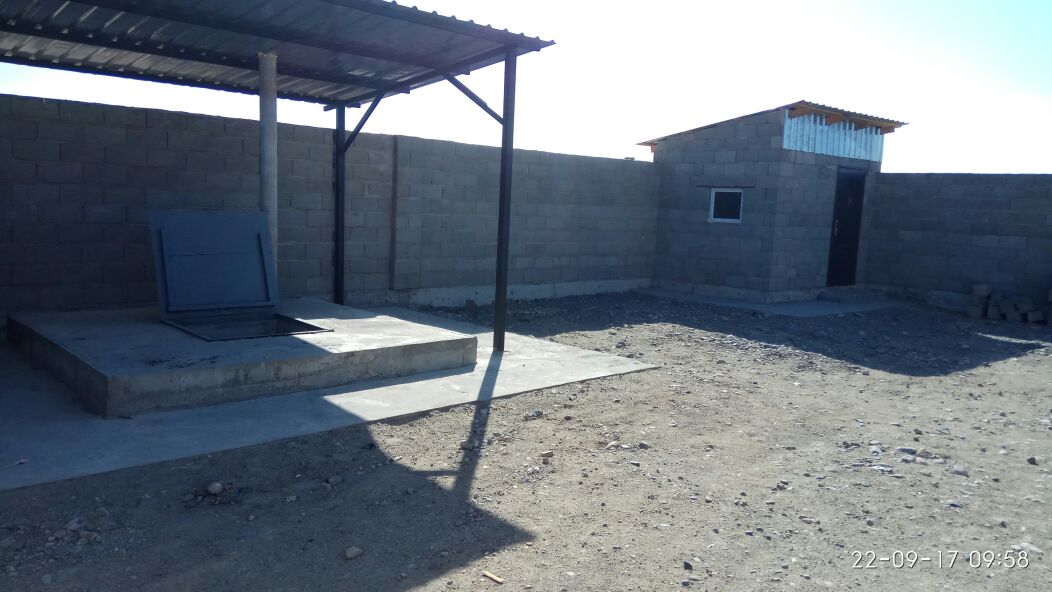 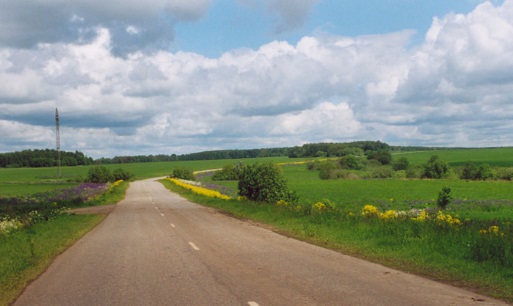 Мал қорымы
Жол
Бірлік ауылдық округіндегі көшелерді ағымдағы жөндеу – 0,0  мың теңге.
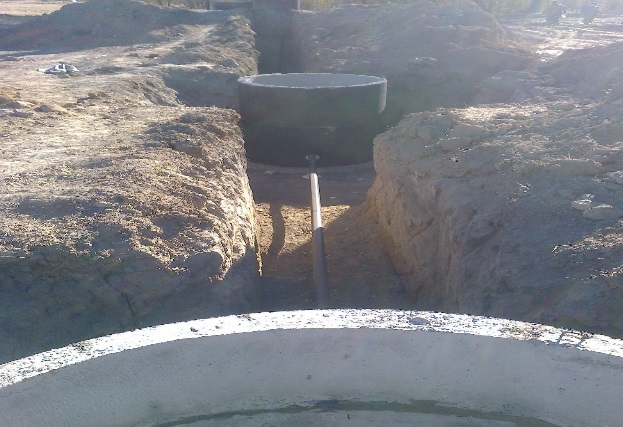 Сумен жабдықтау
Спорт алаңы